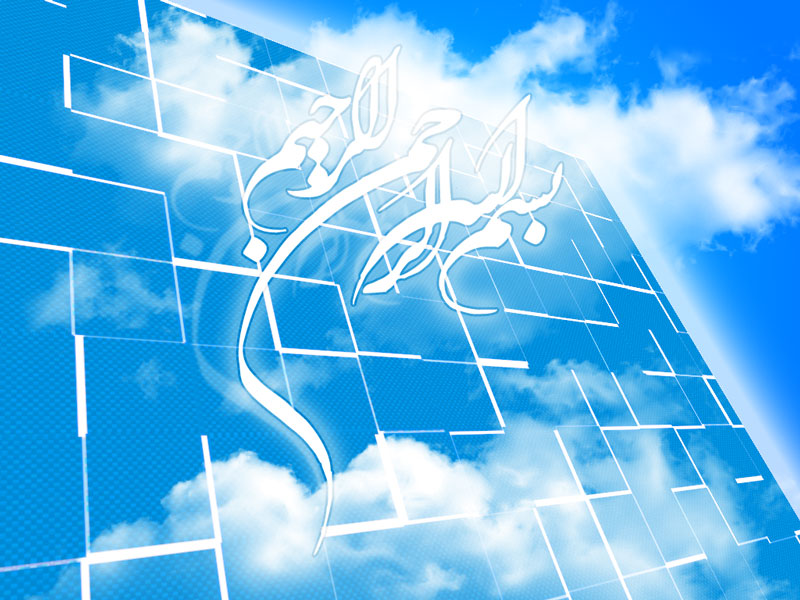 نظارت همتا ( مشاوره همتا)
استاد محترم: خانم دکتر لبادی
مربیگری همتا
مشاوره همتا
فرآیندی است مبتنی بر مدرسه که در آن معلمان با همکاران خود در یک فرآیند تعاملی دو جانبه برای در اختیار قرار دادن بازخورد توصیفی و بحث در باره تدریس مشاهده شده به منظور تقویت رشد حرفه ای و توسعه سازمانی کار می کنند.
اصول عمده و فلسفی آن به دو مقوله وسیع تقسیم می شود:

	1. مربیگری همتا برای شایستگی فنی
	2. مشاوره همتا به سوی تدبر انتقادی
مربیگری همتا
مربیگری همتا چیست؟




نکات قابل توجه:
مربیگری دارای پتانسیل برای بهبود یادگیری دانش آموزان از طریق کمک به یادگیری معلمان می باشد.
معلمی که مورد مشاهده قرار می گیرد فرایند را هدایت می کند.
اعضا برای گردآوری داده ها و گفتگو های موثر در یافته ها از کلاس درس دیدن می کنند.
اگر این کار به خوبی انجام گیرد، معلمان را به تحقیق در عمل و ریسک در محیط امن ترغیب می کند.
مربیگری همتا شکلی از نظارت است که برای کمک به معلم ها در بهبود مهارت های موجود، یادگیری استراتژی های خلاقانه آموزشی، و تحلیل و یافتن را ه حل هایی برای مسایل مربوط به کلاس درس طراحی شده است.
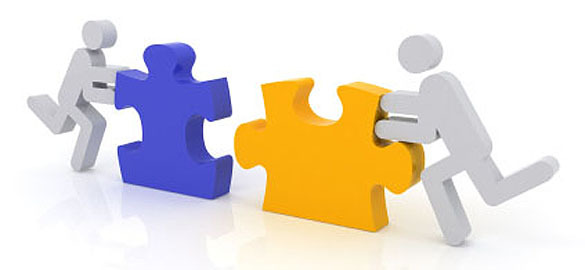 مربیگری همتا
این روش:◀  کمک به همکار کمکی یکجانبه تلقی نمی شود، بلکه تعاملی متقابل است.

◀ یاری معلمان با تجربه تر و ماهرتر به همکارانشان جهت رسیدن به مهارتهای لازم.◀  روش از طریق حضور مشاهده مستقیم تدریس معلم به وسیله همکارش یا 
◀  از طریق حضور معلم در جلسات تدریس معلم راهنما و مشاهده رفتارهای آموزشی او.
◀ در صورت وجود مشکل مشترک بین معلمان؛ تشکیل جلسات مشترک برنامه ریزی برای حل مشکل.
◀ ارتباط فردی معلم راهنما با معلمان تحت نظارتش باید به صورتی باشد که معلمان برای رفع هر مشکل آموزشی به او، احساس آزادی و امنیت کنند.
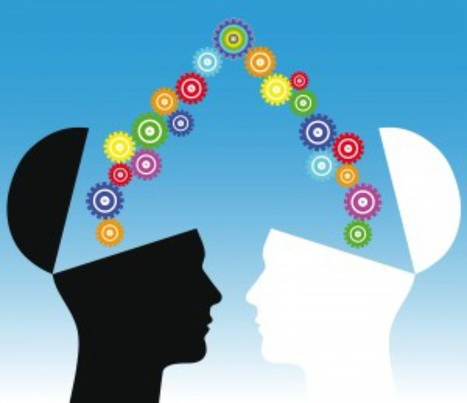 مربیگری همتا
مفروضاتی در مورد مربیگری همتا  باید در مدارسی اجرا شود که دارای جو حمایتی و مثبت باشند.

روشی قابل درک است زیرا معلمان از نظر نیازهای رشد حرفه ای و تجربه متفاوت هستند.

احساس تنهایی معلم را کاهش می دهد.

شرکت در این برنامه باید اجباری باشد.

مشارکت کنندگان باید دارای سطح کلاسی یا تخصص محتوایی یکسان باشند.

آموزش در مورد مشاهده کلاس و نشست های قبل و بعد از آن ضروری است.
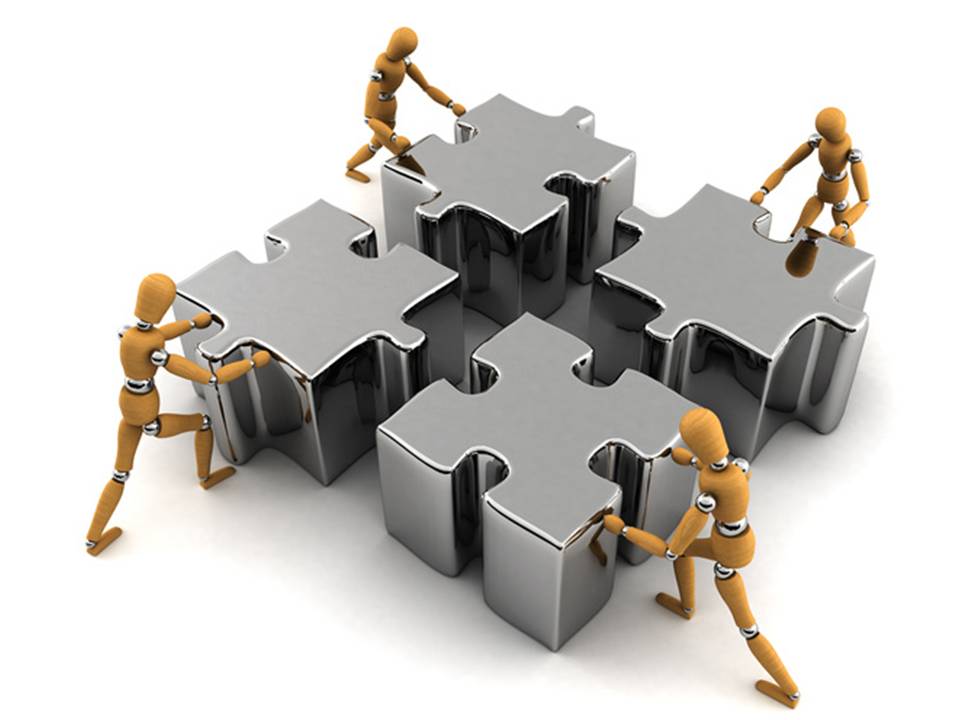 مربیگری همتا
مفروضاتی در مورد مربیگری همتا

می توان آن را به جای مشاهده سالیانه مدیر مورد استفاده قرار داد.

اطلاعات جمع آوری شده ممکن است برای ارزشیابی معلم استفاده شود.

برای این کار باید زمان آزاد در نظر گرفت.

موفق ترین برنامه باید با فعالیت های رشد حرفه ای منطقه مرتبط باشد.

مدیران درگیری کمتری با معلم ها در سال هایی دارند که معلمان به مربیگری همتا مشغولند.
مربیگری همتا
گارستون دو نوع مربیگری را به عنوان دو الگوی مختلف مورد بحث قرار می دهد:
1.  مربیگری فنی
2.  مربیگری مبتنی بر همکاری


مربیگری فنی  پیگیری کارگاه های آموزشی ضمن خدمت منطقه

مربیگری مبتنی بر همکاری  زمانی اتفاق می افتد که معلمانی که مورد مشاهده قرار می گیرند، تمرکز مشاهده بر پاسخ به سوالات یا نگرانی هایی باشد که در تدریس یا یادگیری دانش آموزان با آنان مواجه هستند.
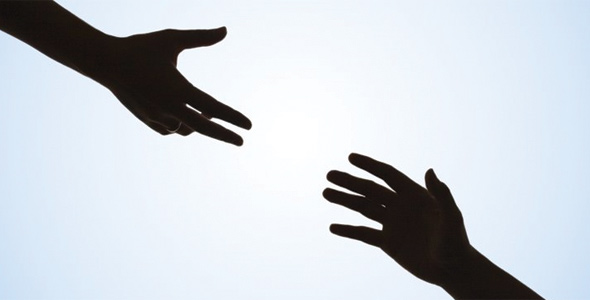 مربیگری همتا
مربیگری فنی:





کسانی که در این مربیگری شرکت می کنند:

در استفاده از روش های جدید ثابت قدم تر هستند.

برای استفاده از این روش ها مهارت های بیشتری را یاد می گیرند.

یادگیری جدید را به نحو احسن به مجموعه ی استراتژی های آموزشی اضافه می کنند.
مهم ترین هدف: انتقال آموزش معلمان- به ویژه نوآوری هایی در برنامه ریزی درسی یا آموزشی- به فعالیت های کلاس درس.
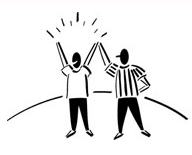 مربیگری همتا
مربیگری مبتنی بر همکاری:

در این حالت یک حوزه را با انتخاب معلم برای تحقیق تعیین می کنند.
همراه اطلاعاتی را براساس آن موضوع جمع آوری و تحلیل کرده، نتایج را ارزیابی می کند.

این مربیگری به معلمان کمک می کند تا:

خودراهبر و خوداندیش باشند.

به طور مستقل فعالیت های آموزشی را انجام دهند.
مربیگری همتا
دلایل اهمیت مربیگری همتا:

شرایطی را فراهم می کند که از یادگیری بزرگسالان حمایت میکند.

 تاثیر فعالیت نظارتی موثر بر مراحل پیشرفت شغلی معلم را به حساب می آورد.

 نقش ناظر برای معلمانی که از دانش و مهارت های لازم جهت مشاهده کلاس درس برخوردارند، با توجه به زمان کم مدیران، پر رنگ تر می کند.
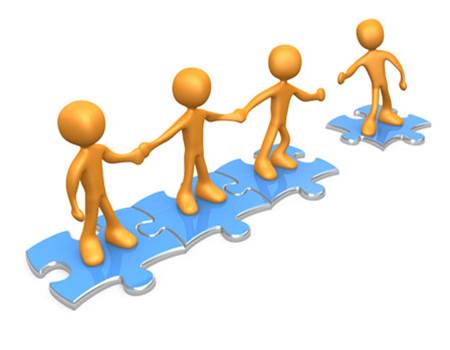 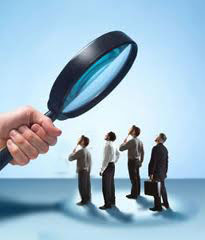 مربیگری همتا
شرایطی که ارتباط مستقیم با مربیگری همتا دارند و یادگیری بزرگسالان را تسهیل می کنند:

احترام متقابل: نیاز بزرگسالان به کار در یک جو اعتماد حرفه ای.

2. احساس مالکیت و خودراهبری: پاسخگو بودن بزرگسالان وقتی مسوولیت یادگیری خود را عهده دار هستند.

3. مشارکت داوطلبانه: یادگیری به بهترین نحو در یادگیری ارادی در بزرگسالان.

4. روح همکاری: یادگیری به بهترین نحو در بزرگسالان با شریک کردن سایر اعضا در دانش خویش.
مربیگری همتا
تاثیر فعالیت نظارتی موثر بر مراحل پیشرفت شغلی معلم:

هشت مرحله چرخه پیشرفت شغلی معلم:

مرحله پیش از خدمت: دوره آمادگی در سطح دانشگاه برای ایفای نقش حرفه ای یک معلم.

مرحله آزمایش یا توجیهی: 2 یا 3 سال اول استخدام.

مرحله شایستگی سازی: تلاش معلم برای بهبود مهارت ها و توانایی های خود.

مرحله اشتیاق و رشد: معلم با سطح بالایی از شایستگی، ولی دائما در حال یادگیری است.

مرحله ناامیدی شغلی: افزایش احساس دلسردی یا سرخوردگی در شغل و کاهش رضایت شغلی.

مرحله ایستایی رو به رکود: فلات شغلی: عقب نشینی معلم برای آنچه که از او انتظار می رود.

مرحله خستگی شغلی: برنامه ریزی شغلی معلم برای ترک شغل.

مرحله خروج شغلی: ترک شغل برای بازنشستگی یا تغییر شغل.
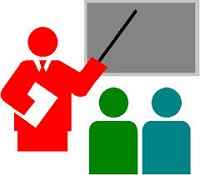 مربیگری همتا
تاثیر فعالیت نظارتی موثر بر مراحل پیشرفت شغلی معلم

مربیگری همتا یک ابزار نظارتی ویژه موثر برای معلمان در مراحل «شایستگی سازی» و « اشتیاق و رشد» مربوط به چرخه شغلی معلم می باشد.
معلم ها در مرحله ایجاد شایستگی برای بهبود دانش پایه، مهارت ها و توانایی هایشان تلاش می کنند.
مربیگری همتا را می توان به وسیله معلم به عنوان یادگیرنده ای که نیازهای رشد فردی را کشف و تعریف می کند، ایجاد کرد.
معلمانی که در مرحله اشتیاق و رشد قرار دارند به سطح بالایی از شایستگی دست یافتند ولی هنوز به طور مستمر در مورد روش های پربارسازی تدریس می اندیشند و مربیگری همتا برای رسیدن به این هدف کمک می کند.
مربیگری همتا
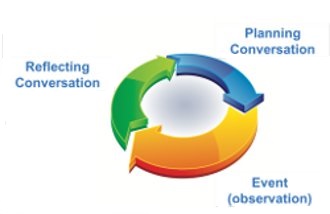 چرخه مربیگری همتا در عمل:

ایجاد آمادگی

نشست قبل از مشاهده

مشاهده همراه با جمع آوری داده های عینی

تفسیر و تحلیل داده ها

نشست پس از مشاهده

ارزیابی چرخه
مربیگری همتا
نکاتی در مورد چرخه مربیگری همتا در عمل:

مرحله ایجاد آمادگی برای مربیگری همتا قبل از ورود معلم به کلاس دیگر است.

آن مرحله با کمیته ای مرکب از چندین ذی نفع (شامل هیئت مدیره، مدیر اداره مرکزی، مدیران مدارس، معلمان و رهبران اتحادیه) در سطح منطقه شروع می شود.

بررسی مدل های مختلف مربیگری و تصمیم گیری در مورد سیاست ها و روش هایی که با نیازها و فرهنگ منطقه سازگار است.

نظارت و راهنمایی کلاس درس یک فرایند چرخشی است.

بهتر است گروه مربیگری همتا حداقل 3 چرخه مشاهده یا برگزاری کنفرانس دوجانبه را در سال انجام دهند.
مربیگری همتا
شرایط انتخاب معلمان برای برنامه مربیگری همتا:

در استخدام باشند.
به مدت حداقل سه سال در منطقه کار کرده باشند.
در آن مدت زمان رتبه رضایت بخشی کسب کرده باشند.
در کلاس های آموزشی نظارت و راهنمایی (حداقل یک کارگاه آموزشی دو روزه) شرکت کرده باشند.

آموزش نظارت و راهنمایی برای معلمان بخش حیاتی از مرحله ایجاد آمادگی می باشد.

رشد حرفه ای در تفاوت بین نظارت و راهنمایی و ارزشیابی و در مهارت های کلیدی برای مشاهده و برگزاری کنفرانس ها، اضطراب در مورد فرایند را کاهش می دهد.

شرکت در آموزش نیز احساس اعتماد و همکاری که معلمان را به سمت یکدیگر جذب کند، بیشتر می کند.
مربیگری همتا
تسهیل کننده یا مدیر مربیگری همتا می تواند موضوعات زیر را بیان کند:

 موضوعات کلیدی شامل اهمیت اطمینان

مالکیت معلم و کنترل او بر فرایند

ارتباط دادن مربیگری همتا با اولویت های منطقه و رشد حرفه ای

تکنیک های جمع آوری اطلاعات عینی

مهارت های گوش دادن فعال و برگزاری نشست ها
مربیگری همتا
نقش مدیران در مربیگری همتا


مدیر با معلمان برای ایجاد درک مشترک از اهداف و روش های مربیگری همتا ارتباط برقرار می کند.
بسیاری از مدیران به عنوان عضوی از تیم به معلمانشان در طول دوره ی آموزشی ملحق می شوند.
به جای مشاهده سالیانه، مدیر همه ی معلمانی که در مربیگری همتا مشارکت کردند به صورت فردی و چهره به چهره در آغاز سال تحصیلی، ملاقات می کند.
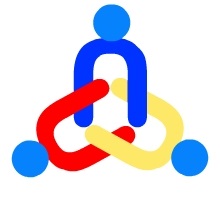 مربیگری همتا
مزیت های مربیگری همتا

از نظر معلمان، فرصتی برای کار با همتای خود در جهت تسلط بر الگوی آموزش مشترک همه معلمان به وجود می آید.

در بیشتر مدارسی که از مربیگری همتا استفاده می کنند، ارزشیابی معلمان بیشتر به شکل استاندارد در می آید.

می توان یک سیستم آموزشی استاندارد را به وجود آورد؛ رفتارهای تدریس و یادگیری شاگردان مرتبط با آن، از طریق مرکز اداری آموزشی و نیز مربی همتا کنترل شود تا آزمون شاگردان و ارزشیابی معلم تقویت شود.
مربیگری همتا
معایب مربیگری همتا:

اجرای از «بالا به پایین»  طراحی برای کلاس درس ولی ابتکار عمل از خارج کلاس.

 معلمان در پذیرش روش های پیشنهادی، به جای سازگاری احساسی از اجبار دارند.

 احساس محدودیت توسط معلم در مورد الگوی تدریس تجویز شده.

معلمان در حین اجرای مربیگری و یادگیری روشهای آموزشی جدید و به استاندارد در آمدن الگوهای نوین تدریس، از توان خود غافل می مانند.

معلمان احساس می کنند انعطاف پذیری مناسبی در روش های مرتبط وجود ندارد.

معلمان می خواهند درباره کار یکدیگر ارزشیابی و قضاوت کنند.
مشاوره همتا به سوی تدبر انتقادی
این گروه دربرگیرنده دقت و تدبر آموزشی، عمل مدبرانه و نوآوری و توسعه سازمان است.

هدف: توسعه اقداماتی بر حسب استانداردهای مورد تعریف معلمان و نه متخصصان خارجی.

نقش عمده مشاور: 
	1. فراهم ساختن بازخورد ویژه برای معلم درباره جنبه های تدریس مورد انتخاب او.
	2. فراهم ساختن حمایت برای تدبر انتقادی معلم در جلسات تبادل نظر طراحی برنامه و بازخورد.
مشاوره همتا به سوی تدبر انتقادی
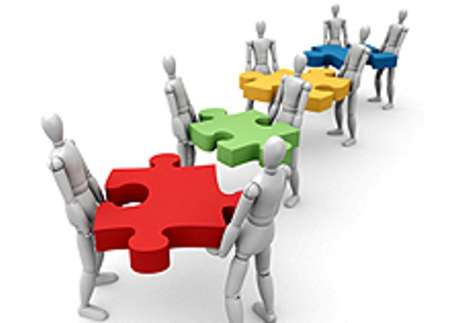 مزایای کلی گروه :

ارائه فرصت تغییر و تحول دانش جدید تدریس به معلمان در سطح کلاس درس.

یادگیری معلمان از ابزار متنوع مرتبط با روش شناسی های یادگیری مختلف.

دادن آزادی حرفه ای به معلمان جهت تجربه و آزمون نظریه های خود درباره تدریس و یادگیری.
مشاوره همتا به سوی تدبر انتقادی
معایب گروه مشاوره همتا :

انتظار از معلمان در ارائه ابتکار عمل فردی در سطح بسیار بالا.

پیوند اجزاء سازمان چنین سیستم توسعه حرفه ای ضعیف است  کنترل کمتر بر روش های تدریس، ارزشیابی معلم و بروندادهای یادگیری شاگرد.

درباره اثرات مثبت مشاور همتا بر یادگیری شاگرد، شواهد کمی وجود دارد.

تدبر انتقادی در فرهنگ موجود مدارس واجد اولویت بالایی نیست.
مشاوره همتا
مشاوره همتا در واقع چیست؟

به معلمان زمانی اختصاص می یابد تا کلاس خود را ترک کنند. 

یکدیگر را مشاهده نمایند.

از مشاهدات و احتمالا از یکدیگر مطالب جدیدی یاد بگیرند و انزوای آنان کاهش می یابد.

فرایند مشاوره همتا به عنوان ابزار تحول حرفه ای در نظر گرفته می شود ولی برای عملکرد مطلوب خود نیاز به شرایط خاصی دارد:

1. سطوح اشتغال در عمل	2. تعهد معلم	3. جورآمدن با وقت کم.
مشاوره همتا
سطوح اشتغال در عمل:

سطح نخست: سطح اجتناب  معلمان سعی در حفظ موقعیت خود دارند و نمی خواهند خود را درگیر مشاوره همتا سازند.
سطح دوم: معلمان در هر چیز از سازگاری های ساده در فنون جاری خود تا تجربه نظریه ها و الگوهای تدریس استفاده می کنند.
سطح سوم: معلمان مشاوره همتا را به عنوان وسیله ای برای بررسی منتقدانه تدریس خود و هدایت تغییرات اساسی درباره نحوه درک خویش از اقدامات خود در تدریس، مفید می دانند.

این سطوح، نشانگر یک تحول تدریجی است. هر قدر معلمان در مشاوره همتا، تمرین بیشتری کنند، احتمال بیشتری برای کار و اقدام مدبرانه در سطوح بالاتر را دارند.
مشاوره همتا
تعهد معلم:

معلمان درجات متفاوتی از تعهد را دارند که تحت تاثیر شرایط و تاثیرات زیر قرار میگیرد:

روشن بودن هدفهای فردی: داشتن اطمینان خاطر کمتر نسبت به اهداف فردی باعث کاهش تعهد معلم می شود. 
روشن بودن اهداف گروهی: روشن بودن اهداف گروهی باعث افزایش تعهد معلمان میشود.

درک خودسنجشی و خودفرمانی: کاهش درک معلمان از توانمندی های خود و راه های سنجش آن ها باعث کاهش تعهد معلم می شود.
تحلیل مقایسه ای در مشاوره همتا
مربیگری همتا: 
				
به منظور تقویت این تغییر رفتاری از سیستم یا ساختار رسمی از جمله روالهای ارزشیابی از معلم و آزمون استاندارد شده از شاگردان استفاده می شود.
تصور پایین از حد مهارتهای معلمان.
تنبلی معلمان و نداشتن نظری از خود.
برنامه های متمرکز و از بالا به پایین.
استفاده برای معلمانی بی علاقه و معلمانی که نیاز به ساختاری در حد بالا قبل از ورود به هر چیز جدید.
تحلیل مقایسه ای در مشاوره همتا
مشاوره همتا به سوی تدبر انتقادی:

سیستم حمایتی در این گروه تمایل به رسمیت کمتری دارد.

کوشش از سوی مدیریت برای تمرکز کنترل فرایند با شکست فوری روبرو می شود.

موفقیت روش بستگی به سلامت فرهنگ آن سازمان و معنای مشترک درون گروه دارد.

بیشترین عملکرد مدیران: کمک به معلمان در پیدایش فهم مشترک جریان امور.

مدیران حامی معلمان در تعقیب هدف هایی که خود آنان مشخص کرده اند.